Учитель географии и биологии КГУ «IT лицей» Акчурина Г.А.
Презентация к уроку биологии
«Деление клетки»
10 класс
Способы деления клетки
Митоз – сложное деление соматических клеток
Амитоз – прямое деление клетки у простейших организмов
Мейоз – сложное деление половых клеток
Жизненный цикл клетки – промежуток времени между делениями клеток
Этапы деления клеток
Интерфаза – подготовка клетки к делению
Кариокинез – деление ядра
Цитокинез – деление цитоплазмы
Периоды интерфазы
Период перед синтезом G1 – накопление веществ, необходимых для деления
Период синтеза S – удвоение  молекул ДНК
Период после синтеза G2 – накопление энергии, синтез РНК
Фазы митоза
Профаза
Прометафаза 
Метафаза
Анафаза
Телофаза
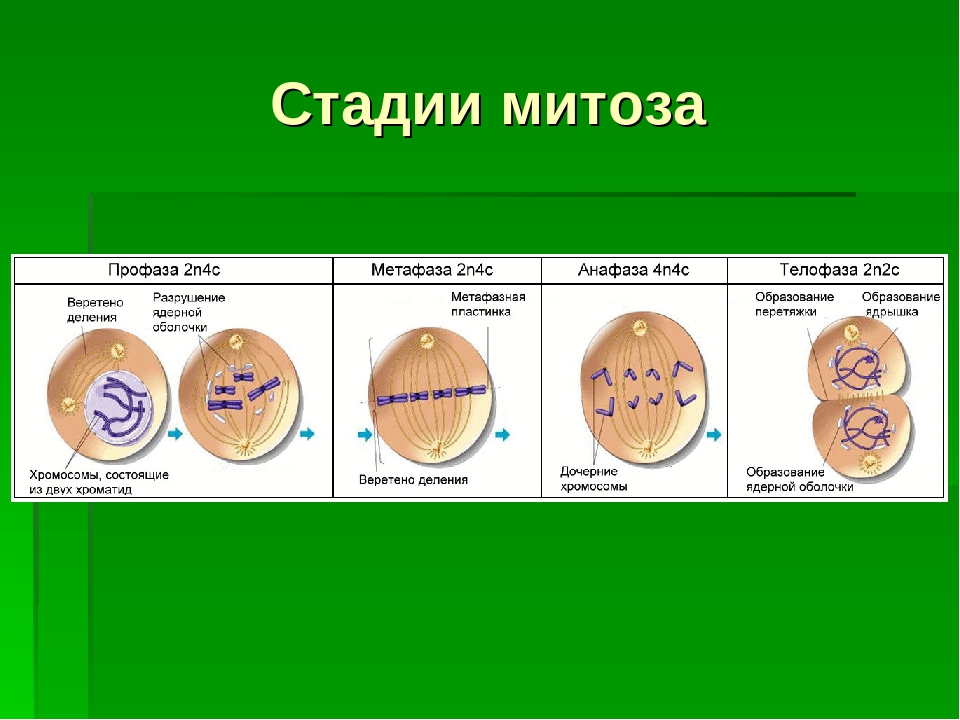 Значение митоза в наследственности
Митотическое деление – этап роста организма
Генетический материал материнской клетки распределяется поровну межу дочерними клетками
Количество хромосом дочерних клеток соответствует числу хромосом материнских клеток
При повреждении процесса митоза наблюдаются колебания численности хромосом (количество уменьшается или увеличивается)
Количество хромосом
Полный набор хромосом – диплоидный (у человека 46)
Половина набора хромосом – гаплоидный (у человека 23)
Хромосомы – аутосомные и половые 
У человека 23 пары хромосом – 22 пары аутосомы, 1 пара половые хромосомы